I modelli globali di uso del suolo urbano: la scuola dell’ecologia sociale di Chicago.
Il modello di Burgess
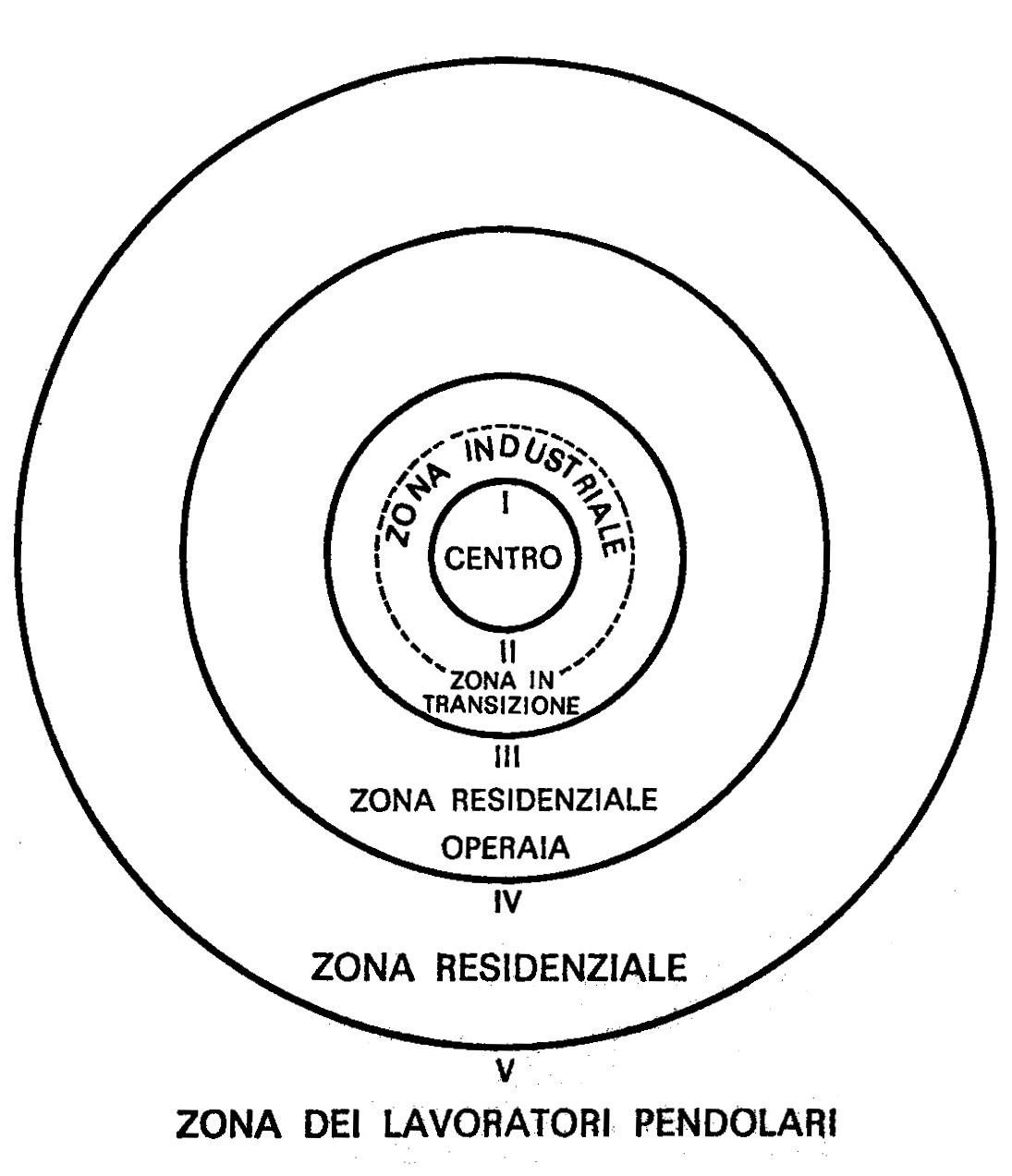 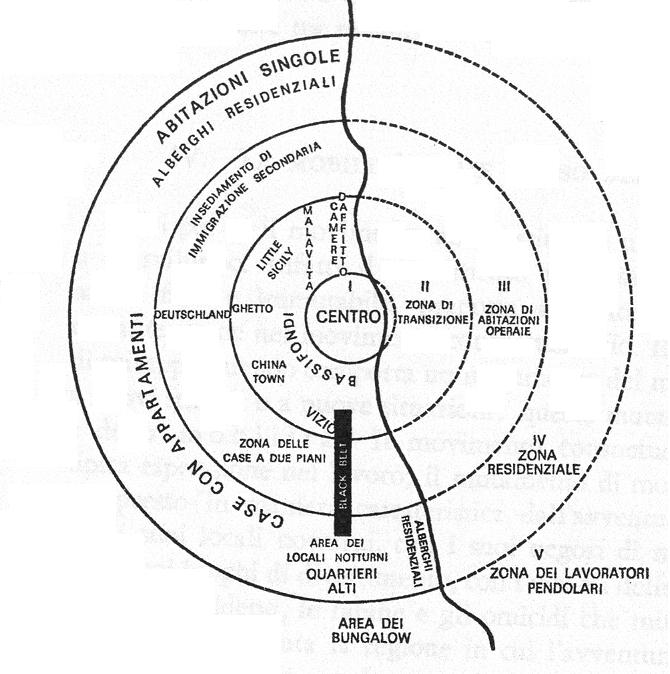 a
b
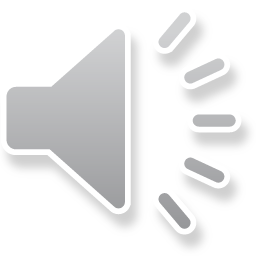 Fonte: Morelli, 2010